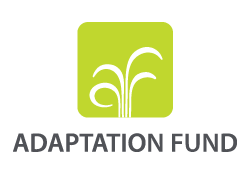 AF RE-ACCREDITATION PROCESS
Enhanced Direct Access, Costa Rica, 21 to 23 June, 2022
Background “Key Decisions”
Fund’s Operational Policies and Guidelines (OPG), Accreditation is “valid for a period of five years with the possibility of renewal
At its twenty-second meeting, the Board decided to adopt the re-accreditation process outlines in Annex III of the report of the fourteenth meeting of the Accreditation Panel (Document AFB/B.22/4).
At its twenty-eight meeting the Adaptation Fund Board decided to fast-track the re-accreditation of implementing entities accredited with the Green Climate Fund (GCF) within a period of four years prior to the submission of the re-accreditation application to the Adaptation Fund as described in document AFB/EFC/19/7 (Decision B.28/38).
At its thirtieth meeting the AF Board decided- 
Decision B.31/1- to adopt the updated re-accreditation process contained in Annex I to the Report of the twenty-seventh meeting of the Accreditation Panel.
New Deadlines
NOTIFICATION BY THE SECRETERIAT
The secretariat will continue to send out notification letters to accredited entities 18 months prior to the expiration of the entity’s accreditation. In addition, the online accreditation system generates an automatic notification to the implementing entities.
The implementing entity is strongly recommended to submit its re-accreditation application and supporting documentation through the online accreditation system maintained by the Secretariat, 12 months prior to its accreditation expiry date. If the entity does not submit the application by its accreditation expiry date, the Panel will make a recommendation to the Board to change the status of the entity from “Accredited” to “Not-Accredited” at the accreditation expiry date.
SUBMISSION OF RE-ACCREDITATION APPLICATION
ACQUISITION OF RE-ACCREDITATION
Acquisition of re-accreditation: The implementing entity is strongly recommended to achieve re-accreditation within three years from its accreditation expiry date. If the entity does not achieve re-accreditation within three years from its accreditation expiry date, the Panel will make a recommendation to the Board to change the status of the entity to “Not-Accredited
Status of an Implementing Entity
Accredited: When an implementing entity achieves accreditation following a Board 	decision, its accreditation is valid for five years 


	In Re-accreditation Process: When an implementing entity submits its re-	accreditation application before the accreditation expiry date, it acquires a status of 	“In Re-accreditation Process” at its accreditation expiry date, until it achieves re-	accreditation within three years from the accreditation expiry date. 


	Not-Accredited: If an implementing entity does not submit re-accreditation 	application by its accreditation expiry date, or the entity does not achieve re-	accreditation within three years from the accreditation expiry date, it acquires the 	status of “Not-Accredited” following a Board decision.
The Adaptation Fund would likely fit each of these criteria, and this could be demonstrated through the independent evaluations of its projects completed to date and overall evaluations of the Fund. In an accreditation application, the Adaptation Fund Board would need to elaborate its fit on these criteria.
Impact Potential:	The Adaptation Fund’s mandate of financing concrete adaptation projects/programmes is likely equivalent to and would significantly contribute to that of the Green Climate Fund. The AF Results Framework, including its Fund-level core impact, outcome and output indicators, is comprehensive and includes all the relevant elements that would help achieve adaptation impacts in the long term, be it at the sector, institutional or policy and planning level. The Adaptation Fund would therefore be in a good position to help the Green Climate Fund achieve its adaptation objectives and related result areas. It could provide an efficient access to a niche where the Adaptation Fund has acquired a high and unique degree of expertise.
Paradigm Shift Potential:	The Adaptation Fund, through its inclusion of a mix of elements that have a potential of leading to a paradigm shift through its projects in national as well as regional contexts, sets the foundation for a catalytic impact that goes far beyond a one-off project or programme. This can be demonstrated through the Fund’s various projects which are structured to address adaptation taking into account the relevant aspects leading to a paradigm shift. 
Sustainable Development Potential:		The Adaptation Fund’s projects are all designed to ensure that the sustainability of the actions taken or the concrete outputs produced is taken into account, be it through institutional, capacity building, policy, planning or sustainable financial arrangements. The projects are meant to be examples and be replicated and scaled up creating greater sustainability. This includes wider priorities such as environmental, social, and economic benefits as well as gender sensitive development impact that are required for this investment criterion.
Responsiveness to Recipients’ Needs:	Adaptation needs are accelerating. The Adaptation Fund follows a thoroughly country-driven process. in particular, the direct access model of the Fund is all about placing the vulnerability and financing needs of the beneficiary country first. At the project preparation phase the Fund insists that the implementing entity, be it national, regional or multilateral, arranges active consultation of beneficiary population and targeted groups. Fund projects are also always aligned with national plans and strategies.
Promote Country Ownership:		The Adaptation Fund is the first climate fund which pioneered the direct access modality. Under the direct access modality, the Adaptation Fund promotes paradigm shift towards ownership by the beneficiary country that implements its own projects and programmes related to climate change and adaptation. 
Efficiency and Effectiveness: 		The first phase of the overall evaluation of the Adaptation Fund concluded that AF is efficient and effective. The first decade of projects and programmes planned and financed through the Adaptation Fund demonstrate the financial soundness thereof and the ability to achieve effective climate change adaptation in a cost-effective manner.
Implication of the status of an Implementing Entity
Effective date of the update
Notification by the secretariat: The secretariat will continue to send out notification letters to accredited entities 18 months prior to the expiration of the entity’s accreditation. In addition, the online accreditation system generates an automatic notification to the implementing entities.
Focus areas of review of a ‘Regular’ re-accreditation
Review of a ‘regular’ re-accreditation will focus on three aspects (i) continued compliance with the Fund’s fiduciary standards, (ii) compliance with the Fund’s environmental and social policy and the Gender Policy and (iii) the results of the assessment of the implementing entity’s performance regarding quality at entry and project/programme implementation.
AF Regular Re-Accreditation process: Balance between Assessment and Capacity Building
Demonstration of legal personality
Ability to contract with AF and authority to directly receive funds
Demonstration of legal capacity to serve as plaintiff or defendant in a Court of law


Financial Statements, External Audit requirement, Existence of Accounting procedure
Internal Control Framework 
Internal Audit/Assurance and Oversight arrangements
Preparation of Business plans and budget
Legal status 	




Financial Management and Integrity
AF Regular Re-Accreditation process: Balance between Assessment and Capacity Building
Procurement
Project Preparation and Appraisal
Project Implementation Planning and Quality at entry review
Project Monitoring and Evaluation during implementation 
Project Closure and Final Evaluation


Policies and Framework and capacity to deal with fraud, corruption and other forms of malpractice
Commitment by the entity to apply the Fund’s Environmental & Social and Gender policy
Mechanism to deal with complaints on environmental and social harms caused by projects
Institutional Capacity	




Transparency, Self-investigative  Powers, Anti-corruption measures and handling complaints about  harmful Gender, Environmental or Social Impact of projects
The Adaptation Fund would likely fit each of these criteria, and this could be demonstrated through the independent evaluations of its projects completed to date and overall evaluations of the Fund. In an accreditation application, the Adaptation Fund Board would need to elaborate its fit on these criteria.
Impact Potential:	The Adaptation Fund’s mandate of financing concrete adaptation projects/programmes is likely equivalent to and would significantly contribute to that of the Green Climate Fund. The AF Results Framework, including its Fund-level core impact, outcome and output indicators, is comprehensive and includes all the relevant elements that would help achieve adaptation impacts in the long term, be it at the sector, institutional or policy and planning level. The Adaptation Fund would therefore be in a good position to help the Green Climate Fund achieve its adaptation objectives and related result areas. It could provide an efficient access to a niche where the Adaptation Fund has acquired a high and unique degree of expertise.
Paradigm Shift Potential:	The Adaptation Fund, through its inclusion of a mix of elements that have a potential of leading to a paradigm shift through its projects in national as well as regional contexts, sets the foundation for a catalytic impact that goes far beyond a one-off project or programme. This can be demonstrated through the Fund’s various projects which are structured to address adaptation taking into account the relevant aspects leading to a paradigm shift. 
Sustainable Development Potential:		The Adaptation Fund’s projects are all designed to ensure that the sustainability of the actions taken or the concrete outputs produced is taken into account, be it through institutional, capacity building, policy, planning or sustainable financial arrangements. The projects are meant to be examples and be replicated and scaled up creating greater sustainability. This includes wider priorities such as environmental, social, and economic benefits as well as gender sensitive development impact that are required for this investment criterion.
Responsiveness to Recipients’ Needs:	Adaptation needs are accelerating. The Adaptation Fund follows a thoroughly country-driven process. in particular, the direct access model of the Fund is all about placing the vulnerability and financing needs of the beneficiary country first. At the project preparation phase the Fund insists that the implementing entity, be it national, regional or multilateral, arranges active consultation of beneficiary population and targeted groups. Fund projects are also always aligned with national plans and strategies.
Promote Country Ownership:		The Adaptation Fund is the first climate fund which pioneered the direct access modality. Under the direct access modality, the Adaptation Fund promotes paradigm shift towards ownership by the beneficiary country that implements its own projects and programmes related to climate change and adaptation. 
Efficiency and Effectiveness: 		The first phase of the overall evaluation of the Adaptation Fund concluded that AF is efficient and effective. The first decade of projects and programmes planned and financed through the Adaptation Fund demonstrate the financial soundness thereof and the ability to achieve effective climate change adaptation in a cost-effective manner.
With or without AF funded Project
Fast Track Re-accreditation
“The GCF accreditation procedures are consistent with those of the Fund and that they can be relied upon subject to the following conditions and extra review to be done by the Accreditation Panel of the Fund: 

The GCF accreditation Stage II (GCF Board decision on accreditation) of the applicant should have been completed within four years prior to the date of submission of the re-accreditation application to the Fund; 

The Fiduciary Standard related to the legal status needs to be reviewed by the Fund; 

Applicants that were not assessed against the GCF’s Environmental and Social Safeguards would be reviewed for compliance with the Fund’s Environmental and Social Policy; 

Applicants would have to provide a commitment statement to abide by the Environmental and Social Policy of the Fund; 

Applicants would have to demonstrate that they have a mechanism to deal with complaints on environmental and social harms caused by projects/programs; 

Applicants that were not assessed against the GCF’s gender policy would be reviewed for compliance with the Fund’s Gender Policy; 

Applicants would have to provide a commitment statement to abide by the Gender Policy of the Fund; and 

Applicants would have to demonstrate that they have a mechanism to deal with complaints on Gender harms caused by projects/programs.
Focus areas of review of a ‘Fast-track’ re-accreditation
Under the fast-track re-accreditation process approved by the Board (Decision B.28/38) the review will focus on (i) the fiduciary standard related to the legal personality; (ii) commitment by the implementing entity to apply the Fund’s Environmental and Social Policy (ESP) and Gender Policy (GP); and (iii) Mechanism to deal with complaints on environmental and social harms and gender harms caused by projects/programmes. 


SECTION I: Background/Contact
SECTION II: Legal Status 
SECTION III: Transparency, self-investigative powers, and anti-corruption measures
Second-time ‘Fast-track’ re-accreditation
Along with these three criteria, some additional criteria can be applied to fast track re-accreditation. First, criteria related to conditions attached to fast-track accreditation with the GCF will be assessed. Second, from the second-time fast-track reaccreditation with the Fund, financial mismanagement and integrity criteria of the fiduciary standards will be assessed along with the aforementioned three criteria.
www.adaptation-fund.org
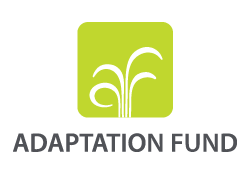 @adaptationfund